ÖNEMLİ DUYURU
Değerli Öğrencilerimiz,

	Yükseköğretim Kurulu Başkanlığı’nın 19/06/2020 tarihli yazısı ile 2020-2021 Eğitim Öğretim döneminde Erasmus+ öğrenci hareketliliğine yönelik kısıtlama bulunmadığı bildirilmiştir. Nominasyon işlemlerinizi normal süreçleri takip ederek gerçekleştirebilirsiniz. Ancak yerleştiğiniz kurumlara gidişlerinizde pandeminin seyri ve ilgili kurumların pandemi sürecindeki kararlarının belirleyici olacağını göz önünde bulundurmanız gerekmektedir. Yerleştirildiğiniz yükseköğretim kurumlarının güz ve/veya bahar dönemlerinde öğrenci kabul etmeyeceklerine dair bir kararları var ise hareketliliği fiilen gerçekleştirmek mümkün olmayacaktır. Kurumların bu konudaki kararları farklılık göstermektedir. Bu nedenle gideceğiniz kurumun Erasmus sayfasını inceleyiniz, mutlaka Bölüm Koordinatörlerinizle temasa geçiniz ve bu süreçte ne yapmanız gerektiğini mutlaka öğreniniz.

	Hareketliliğin gerçekleşmesi, ülkemizdeki (YÖK ve Ulusal Ajans) ve diğer program ülkelerindeki ulusal mercilerin bu yöndeki kararlarına bağlıdır. Yerleştirilen öğrenciler, Ulusal Ajans tarafından Üniversitemize tahsis edilen hibe miktarı kesinleşinceye ve karşı kurum tarafından nominasyonları kabul edilinceye kadar aday statüsündedir.Bundan sonraki süreçle ilgili gelişmeleri web sayfamızdan takip etmenizi öneririz.
DOKUZ EYLÜL ÜNİVERSİTESİ 2020/2021 AKADEMİK YILI ERASMUS + ÖĞRENİM HAREKETLİLİĞİ
FAALİYET DÖNEMİ
01 HAZİRAN 2020 – 30 EYLÜL 2021
Erasmus+ Programı Nedir?
Erasmus Programı, Avrupa Birliği tarafından desteklenen bir değişim programıdır. Avrupa Birliği ülkeleri ile Türkiye’deki yükseköğretim kurumları arasında kısa süreli öğrenci ve personel değişimi ile yükseköğretim kurumunda kayıtlı öğrencinin yurt dışındaki bir işletmede ya da organizasyonda mesleki eğitim alma / çalışma deneyimi kazanmasını sağlamayı amaçlamaktadır.

Coğrafi olarak, Avrupa Birliği’ne üye ülkelerin yanı sıra Norveç, İzlanda, Lihtenştayn, Makedonya, Sırbistan ve Türkiye’yi de kapsayan bir programdır.
Erasmus+ Programı Nasıl İşler?
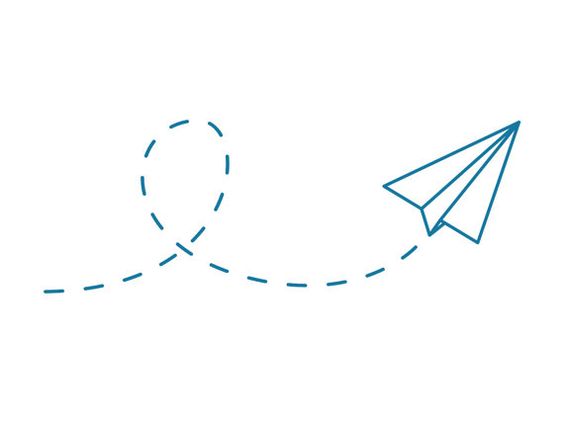 FERAGAT TARİHİTam Feragat (Güz + Bahar) için Son Dilekçe Teslim Tarihi: 17 Temmuz 2020Bahar Döneminden Feragat için Son Dilekçe Teslim Tarihi: 16 Ekim 2020
Herhangi bir sebeple faaliyetini gerçekleştirmekten vazgeçen öğrencilerin web sayfamızda yer alan Feragat Dilekçesini doldurarak Dış İlişkiler Koordinatörlüğüne ait erasmus@deu.edu.tr  adresine iletmeleri ve bu konuda ilgili bölüm Erasmus Koordinatörünü de ayrıca bilgilendirmeleri gerekmektedir.

16 Ekim 2020 tarihine kadar Feragat Dilekçelerini teslim etmeyen öğrencilerin Erasmus puanlarından, bir sonraki akademik dönemde Erasmus Hareketliliğine başvurmaları durumunda 10 puan düşülecektir.
HİBESİZ ÖĞRENİM HAREKETLİLİĞİ
2020-2021 akademik yılı için duyurulmuş olan Öğrenim Hareketliliği listesinde yedek aday statüsünde bulunan öğrencilerimizin, anlaşma kontenjanları izin verdiği ölçüde ve kabul etmeleri durumunda, hibesiz olarak Erasmus öğrenim hareketliliği gerçekleştirmeleri konusunda Koordinatörlüğümüzce, sürecin ilerleyen aşamalarında duyuru yapılacaktır.

Hibesiz Erasmus öğrencilerinin, hibeli Erasmus öğrencilerinden tek farkı hibe almamalarıdır, bunun dışındaki tüm sorumluluk ve yükümlülükler aynıdır . Bu sunumda ve internet sayfamızda belirtilen tüm Erasmus işlemleri hibesiz öğrencilerce de yerine getirilmelidir. Hibesiz ERASMUS öğrencileri, hibeli ERASMUS öğrencileri gibi bütün belgeleri hazırlayıp  akademik birimlerine ve Dış İlişkiler Koordinatörlüğüne sunmak zorundadır.
ADIM ADIM ERASMUS+ ÖĞRENİM HAREKETLİLİĞİ
Giden Öğrenci İş Akış Şeması
Erasmus+ hareketliliği aadayları tarafından takip edilmesi gereken temel iş akış şemasıdır.
Tüm öğrencilerin iş akış şemasına uygun olarak, Erasmus+ öğrenim hareketliliği öncesinde/sırasında/ sonrasında izlenmesi gerekli adımları mutlaka dikkate almaları gerekir.
Ulaşılabilecek link: http://international.deu.edu.tr/wp-content/uploads/2017/05/2017-2018-giden-ogrenci-is-akis-semasi-2.pdf
Erasmus Belgeleri için Kontrol Listesi (Checklist)
Erasmus Hareketliliği Öncesinde (Before the Mobility), Erasmus Hareketliliği Sırasında (During the Mobility) ve Erasmus Hareketliliği Sonrasında (After the Mobility) tamamlanması gereken belgeleri görebileceğiniz, Erasmus gidiş işlemleri (dosya açma) ve Erasmus dönüş işlemleriniz (dosya kapama) için Koordinatörlüğümüzden e-posta ile talep edeceğiniz randevular öncesinde, ilgili işlemlere ait belge eksiğiniz olup olmadığını kontrol etmenizi sağlayacak listedir.
“Checklist”e ulaşmak için link: http://international.deu.edu.tr/wp-content/uploads/2018/08/18-19-ogrenim-check-list.pdf
1. Adım – Nominasyon
Nominasyon, Erasmus+ öğrenim hareketliliğine seçilmiş olan öğrencinin karşı kuruma,  Erasmus Bölüm Koordinatörleri tarafından aday gösterilmesidir. 
Nominasyon, tüm öğrenciler için Erasmus’un ilk adımıdır. Karşı kurumun, Güz veya Bahar döneminde gelecek olan değişim öğrencileri için her bir dönem için ayrı ayrı belirlediği nominasyon son tarihleri dikkate alınmalıdır. Güz döneminde veya Bahar döneminde öğrenim görebilmek için, karşı kurumun belirlediği nominasyon son tarihleri genellikle değişkenlik göstermektedir. İlgili tarihe dikkat edilmelidir.
Nominasyon işlemi, kesinlikle DEÜ’deki ilgili Erasmus bölüm koordinatörü tarafından yapılmalıdır. Nominasyon, koordinatör tarafından karşı kuruma e-posta gönderilerek ya da (varsa) karşı kurumca bu amaçla oluşturulmuş online platform kullanılarak yapılabilir. Öğrenci, nominasyon işlemi öncesinde, karşı kurum ile kendisi temasa geçme girişiminde bulunmamalıdır. İlgili öğrencinin bilgilerinin karşı kuruma eksiksiz olarak ve zamanında (nominasyon son tarihi esnetildiyse, karşı kurumca tanınan ek süre içinde) ulaştığından emin olunmalıdır.
Nominasyon sonrasında, karşı kurum, öğrenci ile bağlantıya geçer ve gerekli evraklar, son başvuru tarihleri, nasıl başvuru yapılacağı gibi bilgileri öğrenci ile paylaşır. 
Öğrenci karşı kurumdan gelen bilgileri, karşı kurum International Office’inin web sayfasını dikkatle okumalıdır ve gerekli yönlendirmeleri takip etmelidir
2. Adım – Karşı Kurum/Gidilecek Üniversite ile İlgili İşlemler
Gideceğiniz üniversite nominasyonunuz yapıldıktan sonra sizinle bağlantıya geçecektir.
Başvuru son tarihlerini, gerekli belgeleri, ders kataloglarını, size sunabilecekleri imkanları vb. bilgileri sizinle paylaşacaklardır.
Bu doğrultuda son tarihleri kaçırmamaya, gerekli evraklara öncelik vererek planlı ve programlı bir biçimde ilerlemeye özen gösterin.
Karşı kurumun sizinle iletişime geçmesinden önce de karşı kuruma ait web sayfalarını (international office, Erasmus office gibi) ziyaret edip işlemler hakkında fikir sahibi olabilirsiniz, «Exchange Students, Erasmus Incoming Students» vb. başlık adları size yardımcı olacaktır.
Karşı kurumun sizden isteyeceği belgeler learning agreement, yabancı dil düzeyinizi gösterir belge, transkriptiniz vb. olabilir.
Erasmus+ Öğrenim Anlaşması – Learning Agreement
Gideceğiniz üniversitede, kendi üniversitenizin bilgisi ve onayı dahilinde alacağınız dersleri ve o derslere karşılık  olarak DEÜ’de sayılacak olan dersleri gösteren belgedir.
Nominasyonunuz yapıldıktan sonra alabileceğiniz dersler ile ilgili karşı üniversitenin web sitesindeki ders kataloğunu inceleyiniz. Gerekirse, mümkün olan en güncel ders listesi için karşı kurum Erasmus koordinatörlüğü ile iletişime geçiniz. DEÜ’deki Erasmus Bölüm Koordinatörünüze sunmak üzere karşı kurumdaki dersler konusunda gerekli bilgileri toplamış durumda olunuz. Derslerin hangi dilde verileceği, kaç ECTS’e (AKTS/kredi) karşılık geldiği gibi ayrıntıların  da önem taşıdığını unutmayınız.
Ders seçimi ve eşleştirmesi aşamasında ve Learning Agreement’ın hazırlanmasında mutlaka bölüm koordinatörünüze danışınız. 
DEÜ’deki dersleriniz ile eşleşmek üzere, bir dönem için karşı kurumda 30 AKTS’lik ders almanız gerekmektedir.
Öğrenim anlaşmasının nasıl doldurulması gerektiği ile ilgili dökümana bu linkten ulaşabilirsiniz: http://international.deu.edu.tr/wp-content/uploads/2019/04/2019-Guideline-learning-agreement_studies_guidelines_final.docx
Öğrenim anlaşmasının geçerli olabilmesi için, belge üstünde, öğrencinin ve her iki kurumun koordinatörünün imzası ile her iki kurumun mührünün olması gerekir. Öğrenim anlaşmasında 3 tarafın  imzalarından  biri  eksik  olduğu takdirde , belge  geçerli değildir.
Yabancı Dil Düzeyinizi Gösterir Belge Nereden Temin Edilir ?
Erasmus döneminizi geçireceğiniz üniversite, sizden dil düzeyinizi gösterir belge iletmenizi isteyebilir. 

Belge, Dış İlişkiler Koordinatörlüğü tarafından düzenlenir. Belgeyi almak üzere erasmus@deu.edu.tr adresine e-mail ile talebinizi bildirmeniz gerekir. 

Belgenizin hazırlanıp imza/onay işleminin tamamlanması normal koşullarda maksimum 5 iş günü içinde gerçekleşir. Talebinizi yaparken bu süreyi göz önünde bulundurun.
Davet Mektubu Nedir? Nasıl Temin Edilir ?
Erasmus öğrenim hareketliliğiniz için gideceğiniz Üniversite tüm evraklarınızı tamamladığınızda (belgeleri kendilerine ilettiğinizde ya da sistemlerine yüklediğinizde) size bir Kabul Mektubu (Acceptance/Admission Letter) ya da Davet Mektubu (Invitation Letter) iletir. Bu belgede kişisel bilgilerinizin yanı sıra karşı kurumda hangi tarihler arasında öğrenim göreceğiniz de belirtilmektedir. 
Bu belge, vize işlemleri için gereklidir. 
Bu belgede yazılan tarihler, Koordinatörlüğümüzce  Erasmus hibesi hesaplamasında da kullanılır.
Belge öğrencinin gideceği kuruma ait antetli kağıda, kurum yetkilisi tarafından  imzalanmış ve kuruma ait mührü içerir bir belge olmalıdır.  Koordinatörlüğümüz bu belgenin e-posta ile tarafınıza iletilmiş bir kopyası, Erasmus işlemleriniz için kullanabilir. Ancak vize başvurusu yapacağınız ülkenin konsolosluğunun mutlaka posta yoluyla gönderilmiş orijinal belgeyi talep edip etmediğinden emin olunuz. Belge tarafınıza ulaştığında, üstündeki bilgilerin doğruluğunu mutlaka kontrol ediniz.
3. Adım – Akademik Biriminiz ile İlgili İşlemler
Yönetim Kurulu Kararı
Akademik Birimlerimiz (Fakülte/Enstitü/Yüksekokul…) tarafından ilgili öğrencimizin Erasmus hareketliliğine katılmasının uygun bulunduğuna, öğrencinin karşı kurumda öğrenimini sürdüreceği Erasmus değişim dönemi boyunca izinli sayılacağına ve derslerinin tanınırlığının sağlandığına dair düzenlenen bir onay belgesidir. 
Learning Agreement hazırlık ve imza/onay süreci tamamlanmadan , Yönetim Kurulu Kararı süreci başlatılamaz.
Araştırma Görevlisi iseniz, hem personel (özlük haklarınız için) olarak hem de öğrenci alarak, adınıza ilgili akademik birim(ler)den iki ayrı Yönetim Kurulu Kararı çıkarılması gerekmektedir. 
Öngörülen derslerde ya da ders kredilerinde (Learning Agreement) Erasmus öğrenimi başladıktan sonra bir değişiklik olması durumunda yeniden Yönetim Kurulu Kararı çıkartılması gerekir. (Edebiyat Fakültesi öğrencileri için gerekli değildir)
İngilizce Transkript
- Öğrencinin aldığı ve halen kayıtlı olduğu tüm derslerin, bu derslerin karşılık geldiği kredi yüklerinin (ECTS/AKTS), son başarı durumlarının ve ağırlıklı ortalamaların yer aldığı belgedir.
- Dış İlişkiler Koordinatörlüğüne teslim edeceğiniz İngilizce transkript belgenizin güncel tarihli olması gerekmektedir.
4. Adım – Seyahat Planlaması
Vize İşlemleri
Hibe Yazısı  (Letter of Verification) :

Dış İlişkiler Koordinatörlüğü tarafından düzenlenir. Bu yazıyı alabilmek için içeriğinde yurtdışında eğitim alacağınız tarih aralığını (ya da akademik takvimi) içeren, karşı kurumca hazırlanmış Kabul Mektubunuzu/Davet Mektubunuzu erasmus@deu.edu.tr adresine ileterek talebinizi bildirmeniz gerekir. 

Belgenin hazır olması için gerekli süre normal koşullarda maksimum 5 iş günüdür, bu süreyi göz önünde bulundurarak başvurmanız ve e-mail kutunuzu bilgilendirmeyi takip etmek üzere kontrol etmeniz gerekir.
Seyahat ve Sağlık Sigortası
Erasmus hareketliliğiniz boyunca karşı karşıya kalabileceğiniz herhangi bir kaza, hastalık vb. durumunda ortaya çıkabilecek masraflardan Dokuz Eylül Üniversitesi / Ulusal Ajans ya da gideceğiniz üniversite sorumlu değildir. 
Mutlaka seyahat ve sağlık sigortası yaptırmanız gerekmektedir. SGK ile başka ülkelerin sosyal güvenlik kurumları arasındaki «acil haller kapsamında sağlık yardım belgesini»  SGK’dan (Örn: Çekya için TR-CZ111, Almanya için AT/11, Hırvatistan için HR/TR3 gibi..) edinseniz bile, özel seyahat sağlık sigortası yaptırmanız gerekmektedir. SGK’dan alacağınız belge size sadece gittiğiniz ülke sınırlarında ve devlet hastanelerinde güvence sağlar, ilgili ülke sınırları dışında geçerli değildir. Gideceğiniz ülke ile SGK arasında herhangi bir anlaşma olup olmadığını bu linkten kontrol edebilirsiniz: http://www.sgk.gov.tr/wps/portal/sgk/tr/emekli/yurtdisi_islemler/yurtdisi_saglik_islemleri
Seyahat sağlık sigortası poliçeniz  yurt  dışında olacağınız  tarih  aralığını  kapsayacak şekilde düzenlenmelidir.
Poliçe teminatı minimum 30.000 Euro olmalıdır. 
Poliçenin özellikle salgın hastalık durumunda sağladığı teminatlar konusunda kesin bilgi edindikten sonra satın alınmasını tavsiye ederiz.
Vadesiz Euro Hesabı
Hibeniz Ziraat Bankası hesabımızdan tarafınıza aktarılacaktır. Hibenin, komisyon vb. nedenlerle kesintiye uğramadan aktarılabilmesi için Ziraat Bankası’ndan Vadesiz  Euro  Hesabı  açılması tavsiye edilmektedir . Ancak farklı bazı bankalar da kesinti olmadan para transferi olanağı sağlamaktadır.

Hesap açtırdığınız bankanın, gideceğiniz ülkede/şehirde şubesi ya da ortak çalıştığı yaygın başka bir banka olup olmadığını araştırın ve para transfer işlem ücreti ve sürelerini öğrenin.

Banka hesabı mutlaka kendi adınıza ve Türkiye’deki bir bankada açılmış olmalıdır. Ortak hesap açtırmanızı da tavsiye ederiz. Bu durumda, hesap cüzdanınızda birinci sırada  kendi  ad-soyadınızınız, ikinci sırada hesaba erişebilmesini istediğiniz yakınınızın/aile üyenizin ad-soyadı yazılı olmalıdır. 

Hangi bankada vadesiz Euro hesabı açtırmanızın daha avantajlı olacağı konusunda, Koordinatörlüğümüzce size hibe tutarınız aktarılırken ilgili banka tarafından kesinti yapıp yapmayacağı önemli bir konudur. Ancak bununun yanında, gittiğiniz ülkede hesabınızda bulunan Euro cinsinden tutarı çekmek istediğinizde, hangi bankada açılmış hesabın size kolay ve masrafsız  erişim sağlayacağı ayrıntısı da önem taşır. Bu durum ülkeden ülkeye değişiklik gösterebilir ve bu konuda gerekli araştırmayı öğrencilerimizin yapması beklenmektedir.
OLS (Online Linguistic Support – Çevrimiçi Dil Desteği)
Öğrencilerin dil yeterliğinin geliştirilmesine destek amacı ile oluşturulmuştur.
Öğrenciler gidiş işlemleri için belgelerini tamamlayıp, Koordinatörlüğümüzden e-posta ile randevu talebinde bulunurken, aynı zamanda hangi dilde (İngilizce/Almanca/Fransızca) sınava girmek istediklerini belirterek OLS sisteminde gerekli tanımlanmanın yapılması için Koordinatörlüğümüze talepte bulunabilirler. Tanımlamayı takiben, öğrencimize ilgili linki içeren bir e-posta ulaşacak ve öğrenci profil oluşturup sınavı uygulayabilecektir.
Öğrenciler,Erasmus+ hareketliliği başlamadan önce (OLS-First Assessment) ve hareketlilik bitiminde (OLS-Second Assessment) online dil sınavını uygularlar.
İlk sınavda B1 düzeyi ve altında sonuç alan öğrencilere sistem otomatik olarak İngilizce dil kursu tanımlar.
B2 düzeyi ve üstünde sonuç alan öğrenciler, istemeleri durumunda gittikleri ülkenin anadilinde online dil kursundan yararlanabilirler.
OLS sınavlarında alınan notlar hiç bir şekilde öğrencinin öğrenim hareketliliğini etkilememektedir, ancak sınav tüm öğrenciler tarafından uygulanmalıdır.
5. Adım – Dış İlişkiler Koordinatörlüğü ile İlgili İşlemler
Yurtdışına çıkmadan önce en geç 15 iş günü öncesinde Koordinatörlüğümüzle irtibata geçiniz. İşlemlerinizi yüz yüze randevu ya da uzaktan işlemle gerçekleştirme konusunda sürecin seyrine göre alınacak karar sonucu yapacağımız yönlendirme doğrultusunda Gidiş Öncesi Erasmus Dosya Açma (belge teslimi ve Erasmus Sözleşmesi imzalama) işleminizi tamamlayınız.
 Erasmus Sözleşmesi düzenlenmesi için Dış İlişkiler Koordinatörlüğüne iletilmesi gereken belgeler;
Davet mektubu  
Öğrenim Anlaşması (Learning Agreement for Studies)
Yönetim Kurulu Kararı
İngilizce Transkript
Vadesiz Euro Hesabı(Aslı ve Fotokopisi)*
Vize (Aslı ve Fotokopisi)
Sağlık ve Seyahat Sigortası (Öğrencinin yurtdışında olduğu tarihleri kapsayan/ Min. 30.000 Euro teminatlı)
Çevrimiçi Dil Desteği Gidiş Sınavı Sonucu (OLS 1st Assessment)

* Hibesiz olarak Erasmus’tan yararlanacak öğrenciler Vadesiz Euro Hesabı dışındaki tüm belge ve bilgileri 
sağlamak zorundadırlar.
HAREKETLİLİK SIRASINDA (During the Mobility)
Karşı okula gittiğinizde; çeşitli sebepler ile “Learning Agreement - Before the Mobility” tablolarında belirtilen derslerde ya da bu derslerin kredilerinde (ECTS) değişiklik yapmanız gerekebilir. Bu ders değişiklikleri ile DEÜ’de sayılacak olan derslerde de değişiklik söz konusu olabilir. Bu durumda Learning Agreement belgesinin ikinci kısmı olan “During the Mobility” kısmını kullanmanız gerekir.
Karşı kurumda dönem başladıktan sonra en geç 30 gün içinde, yeni derslerin tanınması için “Learning Agreement - During the Mobility” belgenizi mutlaka DEÜ’deki Erasmus Koordinatörünüze iletmeniz, onun onayını almanız gerekir. Bunu takiben, ders değişikliklerine yönelik yeni bir Yönetim Kurulu Kararı çıkartılmasını sağlamalısınız.*

*Edebiyat Fakültesi öğrencilerinin, ders değişikliği durumunda, yeni bir Yönetim Kurulu Kararı çıkartmalarına gerek yoktur.
HAREKETLİLİK SONRASINDA (After the Mobility)
E-posta adresinize gönderilecek olan çevrimiçi AB anketi’nin Erasmus dönüş işlemleri için Koordinatörlüğümüzden randevu alınmadan önce doldurulması gerekmektedir   

Dönüş tarihinizden sonra en geç 30 gün içerisinde Dış İlişkiler Koordinatörlüğünden erasmus@deu.edu.tr 
   adresine e-mail göndererek randevu almalısınız.

Randevuya geldiğinizde Dış İlişkiler Koordinatörlüğüne sunmanız gereken belgeler;
                                                   

Erasmus eğitim süresini belirten Confirmation of Stay Belgesi.

Öğrenim Anlaşmanızın During the Mobility kısmının tüm taraflarca onaylanmış hali (Ders değişikliği varsa)

Yönetim Kurulu Kararı (Ders değişikliği varsa)

Karşı kurumdan aldığınız, oradaki derslerden başarı durumunuzu gösterir transkript belgeniz (transkriptin gecikmesi ya da olmaması durumunda onaylı Learning Agreement After the Mobility tablosu)

Pasaportunuzun aslı ve giriş-çıkış damgaları olan sayfaların fotokopileri

Çevrimiçi Dil Desteği Dönüş Sınav Sonuç çıktısı(OLS 2nd Assessment)
Erasmus+ Hibeleri
Erasmus hibeleri Ulusal Ajans tarafından üniversite aracılığıyla karşılıksız olarak verilir.
Hibeler yurtdışındaki masrafların tamamını karşılamaya yönelik değildir. Sadece maddi bir destektir
Alacağınız hibe dışında size harcamalarınız için (uçak bileti, kalacak yer vb.) ödeme yapılmaz.
Hibenin ilk etapta %70’i ödenir. Ödemeler gidiş dosyanızın tamamlanması ve Erasmus Sözleşmenizin imzalanmasını takiben en geç 20 iş günü içinde gerçekleştirilir. Erasmus gidiş belgelerinizi tamamlayıp, Koordinatörlüğümüze iletip, Erasmus sözleşmenizi ne kadar erken imzalarsanız, ödemenizi de o kadar erken alabilirsiniz.
Kalan %30’luk hibe, değişim tamamlandıktan sonra dönüş belgelerinin eksiksiz olarak Ofis’e teslim edilmesinden, gerçekleşen öğrenim süreniz, pasaport giriş-çıkış mühürleri gözetilerek yapılacak yeni hesaplama sonrası ödenir. 2/3 Başarı sağlamayan öğrenciye kalan %30’luk ödeme yapılmaz.
Devamsızlık sonucu başarısızlık, ders ve sınavlara katılmama ve buna bağlı olarak karşı kurumdan dönüşte transkript edinememeniz durumunda, tarafınıza ödenmiş olan hibe tutarının tamamını iade etmeniz talep edilebilir.
Özellikle Dikkat Edilmesi Gereken HususlarVİZE
Gideceğiniz ülke için vize başvurusunu son ana bırakmayınız. Vize işlemleriniz sonuçlanması için gerekli süreyi ve istenen belgeleri en güncel haliyle öğreniniz.

Yeşil Pasaportu olan öğrencilerin de vize alması gerekmektedir.

Vize işlemleri prosedürleri yıllar içinde ülkelere, dış temsilciliklere ve konsolosluk çalışanlarına göre değişkenlik gösterebilmektedir. Vize başvurusu için gerekli belgeleri ve işlemleri hakkında en doğru ve güncel bilgiyi güvenilir birinci kaynaklardan öğrenmek öğrencilerimizin sorumluluğundadır.
Özellikle Dikkat Edilmesi Gereken HususlarGİDİLECEK ÜNİVERSİTE İLE İLGİLİ İŞLEMLER
Öğrencilerin nominasyon işlemleri mutlaka bölüm koordinatörleri tarafından yapılmalıdır. Nominasyon öncesi, karşı kuruma öğrenci tarafından atılan e-postalar kabul edilmemektedir. 

Nominasyon tarihleri, son başvuru tarihleri gibi önemli tarihleri takip etmek öğrenci sorumluluğundadır.

Öğrencinin, karşı kurum hakkında barınma koşulları/ depozito ve gerekli
   belgeler gibi bilgileri edinmesi yararlı olacaktır.
Özellikle Dikkat Edilmesi Gereken HususlarDERS SEÇİMİ
Öğrencilerin ders seçimlerini yapmadan önce ders içerikleri konusunda araştırma yapmaları ve bölüm koordinatörlerine hazırlıklı gitmeleri gerekmektedir.
Öğrenciler karşı kurumda en az 30 AKTS’lik ders yükü almak zorundadır.
Özellikle Dikkat Edilmesi Gereken HususlarHİBE HESAPLAMASI ve ÖDEMESİ
Hibe tutarı, tüm masraflarınızı karşılamanız için kesinlikle yeterli olmayacaktır.

Hibe hesaplaması, öğrenci gitmeden önce davet mektubundaki tarihler üzerinden yapılır.

Öğrenci döndüğünde getirdiği Confirmation of Stay belgesinde yazan tarihler ve pasaportundaki giriş-çıkış damgaları ve başarı durumu göz önüne alınarak toplam hibesi yeniden hesaplanır ve kalan tutar da bu duruma göre değişiklik gösterebilir. 
Bütçemiz Ekim ayında ilgili hesabımıza aktarıldığından ve belge eksiği bulunmayan bir Erasmus dosyası için ödeme sürecinin tamamlanması yaklaşık 20 iş günü sürdüğünden dolayı, özellikle Güz döneminde Erasmus hareketliliği gerçekleştirecek öğrencilerimizin parasal konularda önlem almaları yerinde olacaktır.
Almanya’daki üniversitelerden gelen davet mektubu süresi genelde uzundur. Almanya’ya gidecek olan öğrencilerin dönüş tarihlerini birebir karşı kurum koordinatörü ile irtibata geçerek öğrenmesinde fayda vardır. Bu şekilde öğrenciye gitmeden önce fazladan hibe verilerek sonradan bu hibeden iade etmek zorunda kalmasının önüne geçilmiş olacaktır.
Özellikle Dikkat Edilmesi Gereken HususlarERASMUS DÖNEMİNİ UZATMA
Güz döneminde giden Erasmus öğrencisi, aynı akademik yıl içinde hareketliliğini bahar dönemine uzatabilmektedir. 

Bunun için öğrenci bahar dönemi için nominasyon tarihlerini takip ederek verilen son tarihe kadar DEU bölüm koordinatörü ile iletişime geçerek nominasyonunu yaptırmalıdır ve bulundukları üniversitenin de onayını almalıdırlar.

Erasmus Öğrenim Hareketliliğini 2. döneme uzatmak isteyen öğrencilerin web sitemizde yayınlanacak olan «Erasmus Hareketliliği Uzatma Dilekçesi»ni ve 2. dönem için yaptırdığı nominasyon mailini e-mail yolu ile  erasmus@deu.edu.tr adresine iletmesi gerekmektedir. 


Erasmus Öğrenim Hareketliliğini uzatacak öğrenciler,Güz dönemi için yaptıkları gibi, Bahar dönemi için de tüm gidiş belgelerini hazırlamakla yükümlüdürler.
Özellikle Dikkat Edilmesi Gereken Hususlar
Öğrencilerimizin, Erasmus kapsamında öğrenim için yurtdışına gitmeden önce Koordinatörlüğümüze iletmeleri gereken belgeler arasında (bkz. “checklist”) vize de yer almaktadır. Öğrencilerimizin, ilgili konsolosluk tarafından vizelerinin planlanan yurtdışına çıkış tarihlerinden birkaç gün önce verilebileceği yönünde bilgilendirilmeleri durumunda, vizelerinin henüz eksik olması nedeniyle, Koordinatörlüğümüzden gidiş işlemleri için randevu almak üzere vizelerinin ulaşmasını beklememeleri gerekmektedir. Koordinatörlük olarak yoğun bir iş programı ve randevu takvimi ile çalışmaktayız. Randevu talebinizin aynı gün ya da aynı hafta içinde karşılanması mümkün olmayabilir. Bu nedenle, vize başvurunuzun sonuçlanmasının gecikmesi durumunda, vizeniz henüz tarafınıza ulaşmamış olsa da, Koordinatörlüğümüzden randevu talep edebilir ve Erasmus dosyanızı açtırabilirsiniz. Bu durumda da Erasmus sözleşmeniz hazırlanabilir ve tarafınızca imzalanabilir. Ancak tüm belge eksikliği durumlarında olduğu gibi, vizenizin bir kopyasını randevunuz sonrasında Koordinatörlüğümüze iletmedikçe Erasmus sözleşmeniz ve dosyanız geçerlilik kazanmayacaktır. Randevu sonrasında, dosyanızda eksik olan vize kopyanızı e-posta ile de gönderebilirsiniz.
Özellikle Dikkat Edilmesi Gereken Hususlar
Ailenizle gerek sürecin maddi boyutu gerekse gideceğiniz ülkede salgının seyrini gözeterek birlikte karar vermeniz ve aile üyelerinizi de doğru biçimde bilgilendirmeniz önemlidir.
Erasmus kapsamında gidişiniz öncesinde, özellikle vize başvurusu sürecinde pek çok bürokratik prosedürü yerine getirmeniz gerektiğinin farkında olmalı ve bunun için hazır olmamalısınız.
Gidişiniz öncesinde geçen süreyi yabancı dil becerilerinizi geliştirerek ya da mümkünse, para biriktirerek değerlendirme yoluna gidebilirsiniz.
DEU DIŞ İLİŞKİLER KOORDİNATÖRLÜĞÜ
www .  international.deu.edu.tr
erasmus@deu.edu.tr


Dış İlişkiler Koordinatörlüğü 

İLGİNİZ İÇİN TEŞEKKÜR EDERİZ..